КНИГА – НАШ  ДРУГ,
       БЕЗ НЕЁ КАК БЕЗ РУК
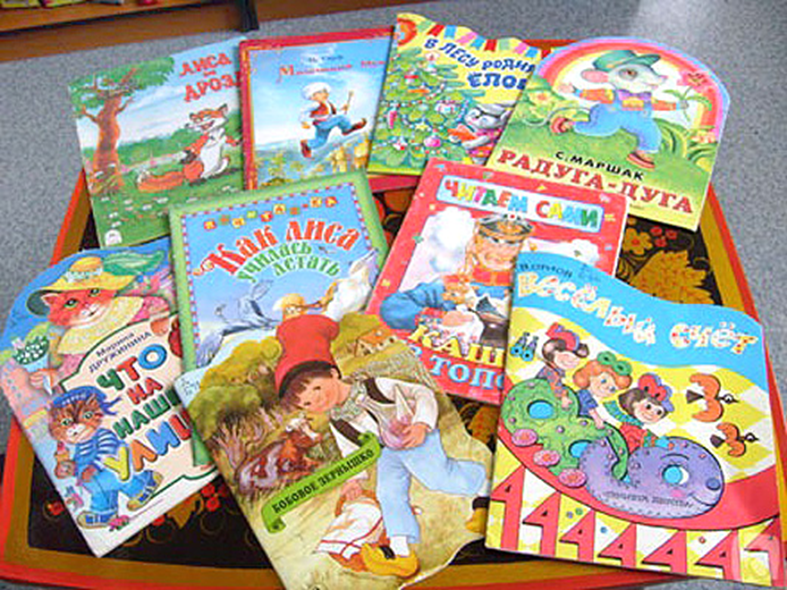 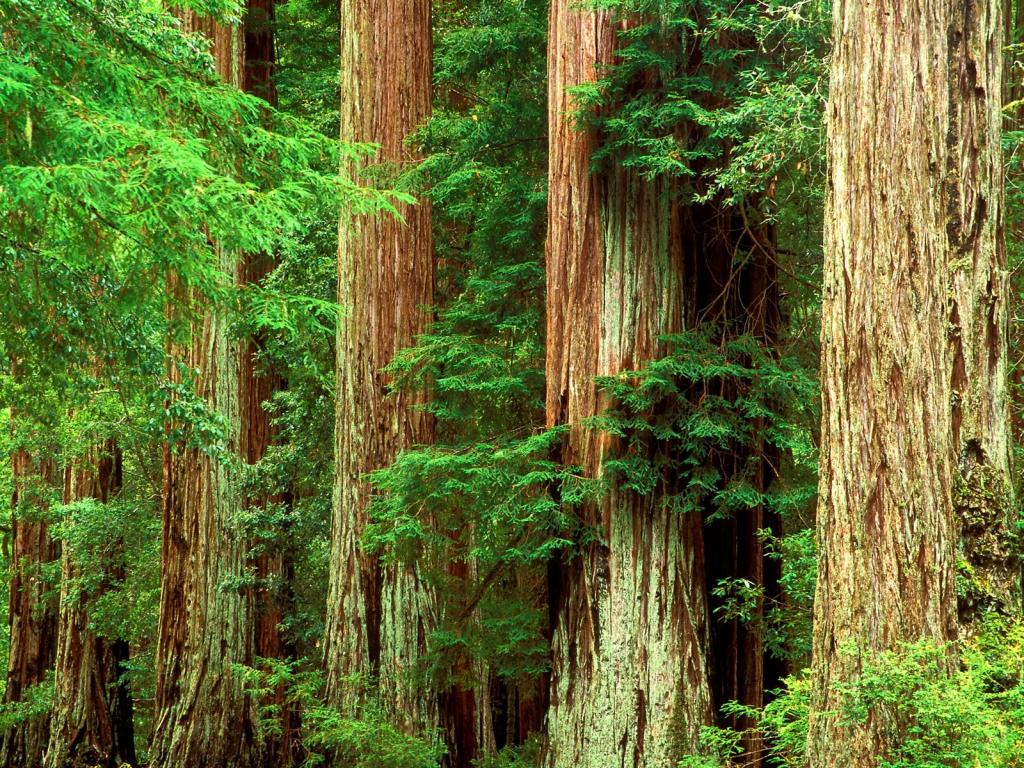 Книга — лучший друг ты мой,
Мне так радостно с тобой!
Я люблю тебя читать,
Думать, мыслить и мечтать!
в лесу она росла,
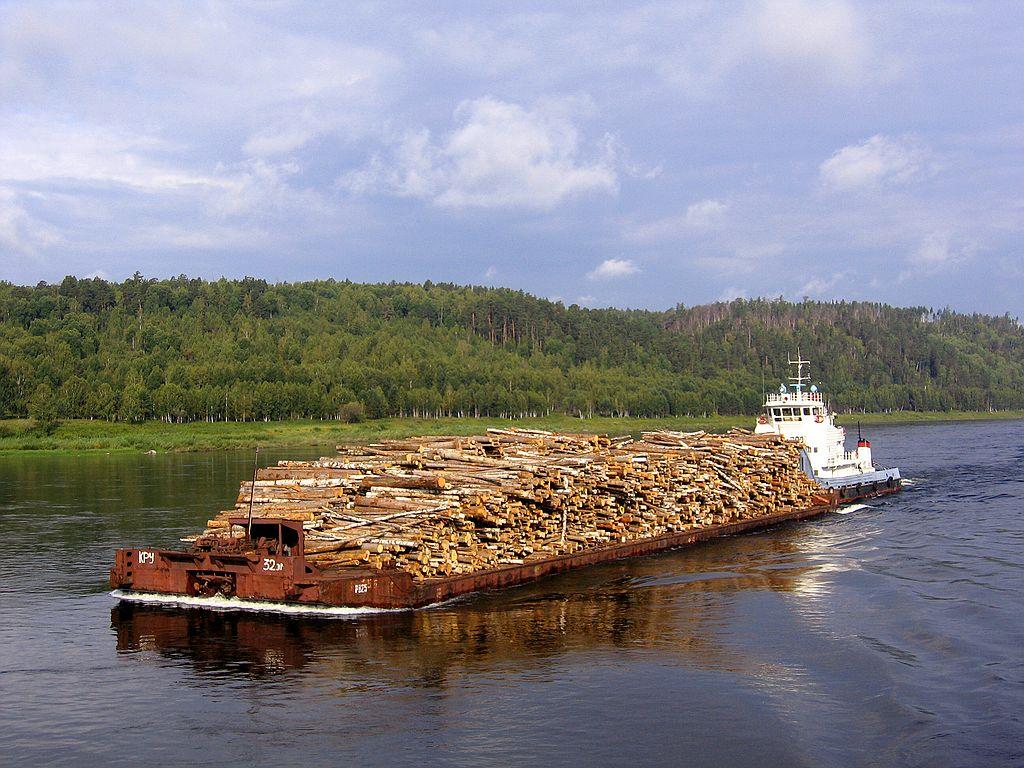 И бревном плыла по речке
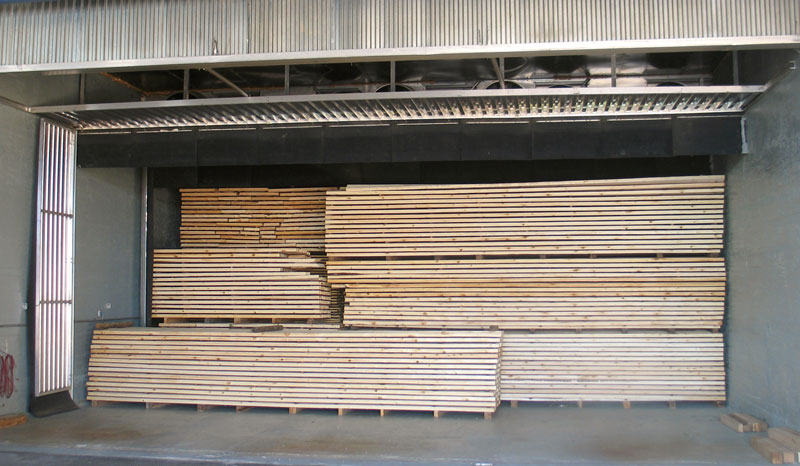 а потом сушилась в печке.
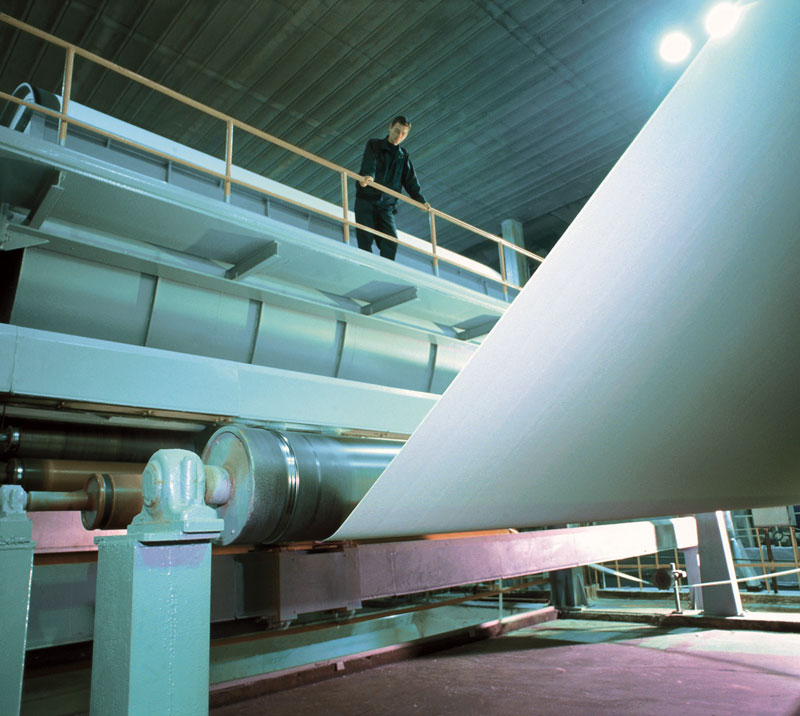 На заводе побывала и
 бумагой чистой стала.
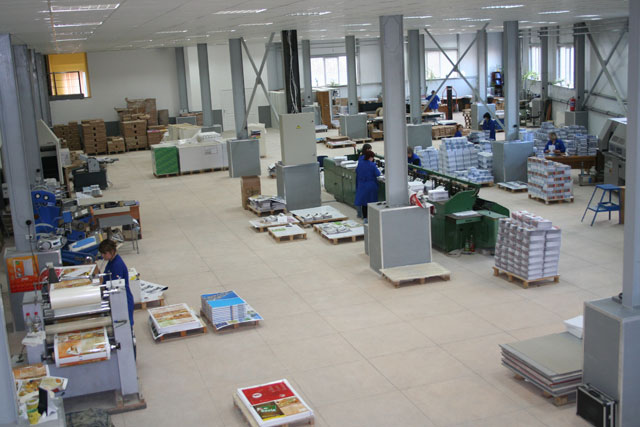 В типографии на ней появились строчки,
Предложения, слова, запятые, точки.
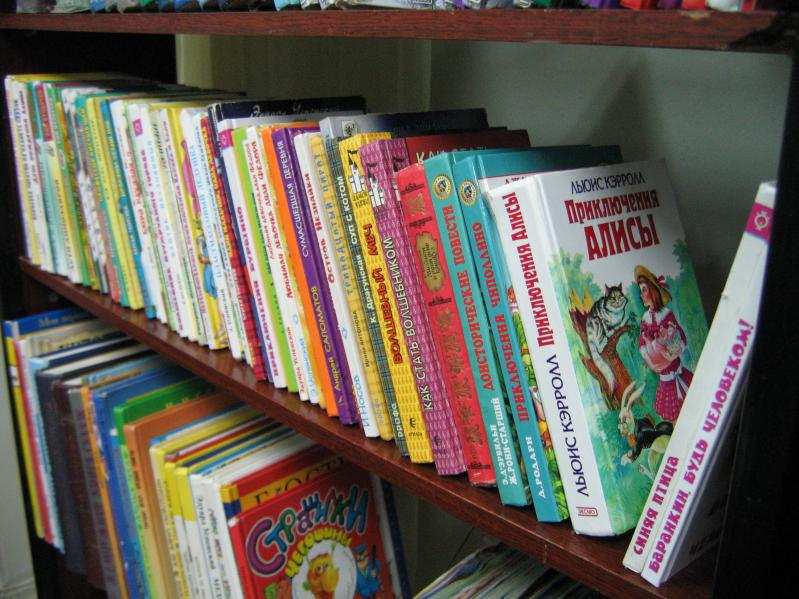 Готовые, новые чистые книжки
Попали к вам в руки ,девчонки, мальчишки.
Конец





Презентация Сюникаевой Н.В. воспитателя МАДОУ «ДСКВ №8» г. Сосновоборск
2013г.